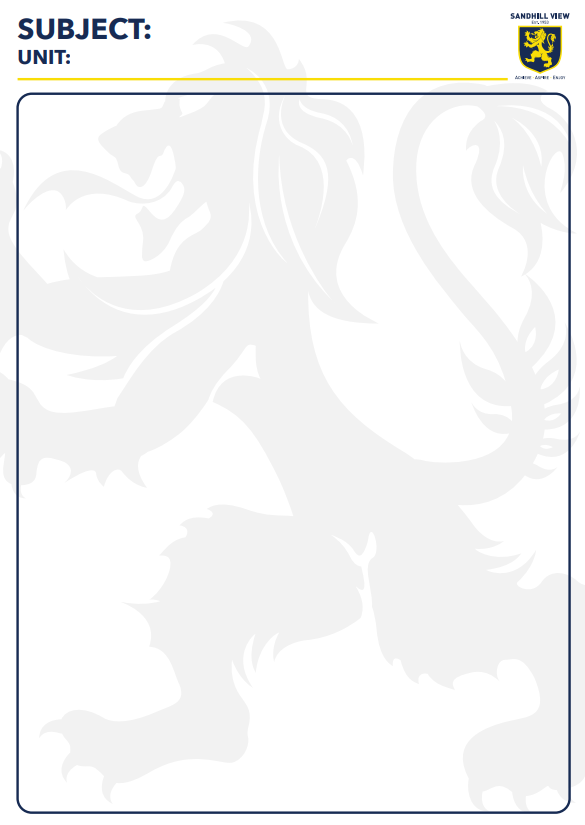 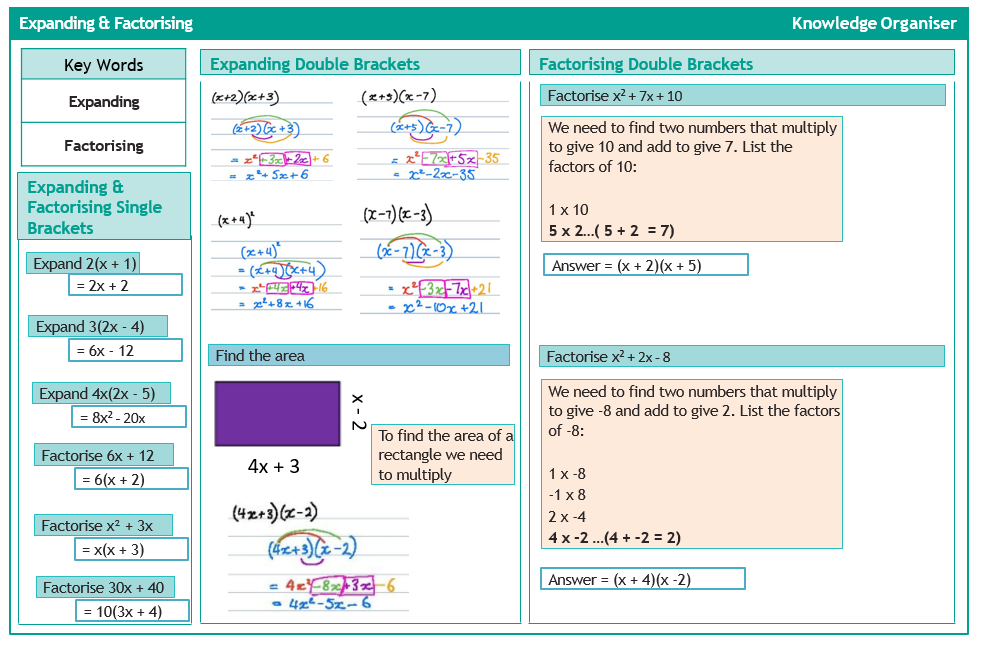 Expanding & Factorising
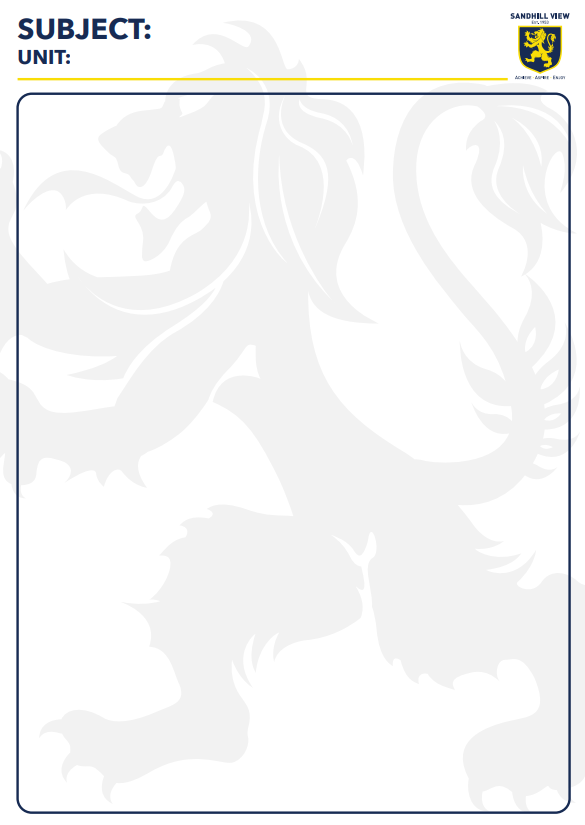 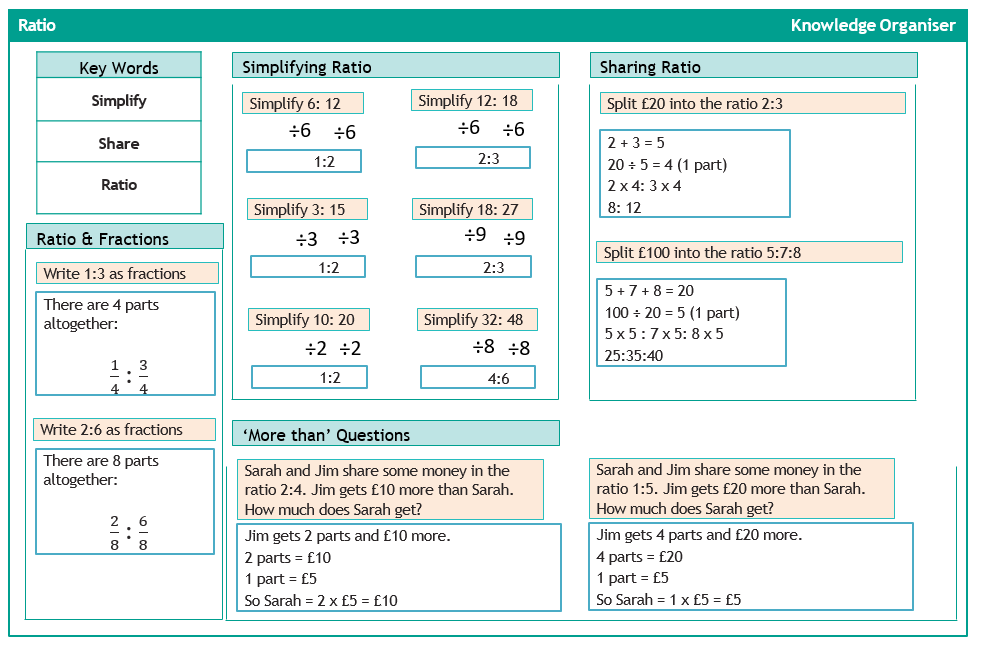 Ratio
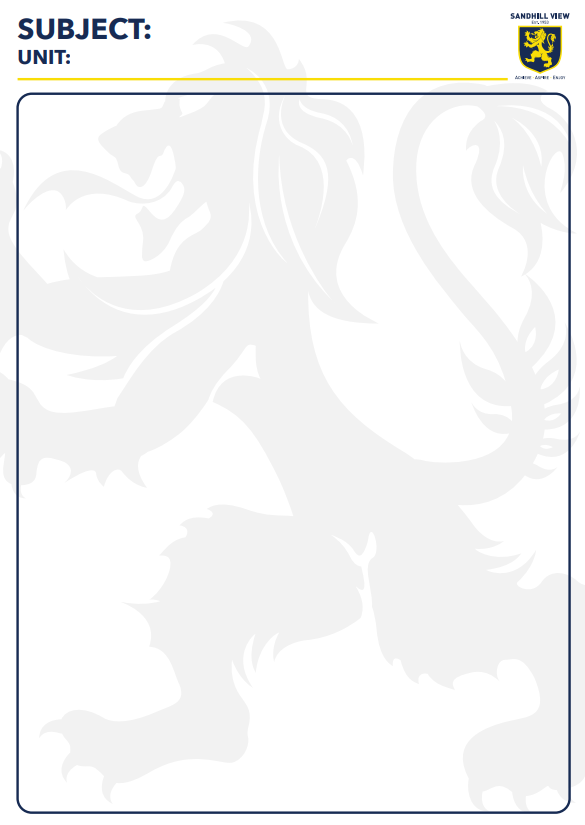 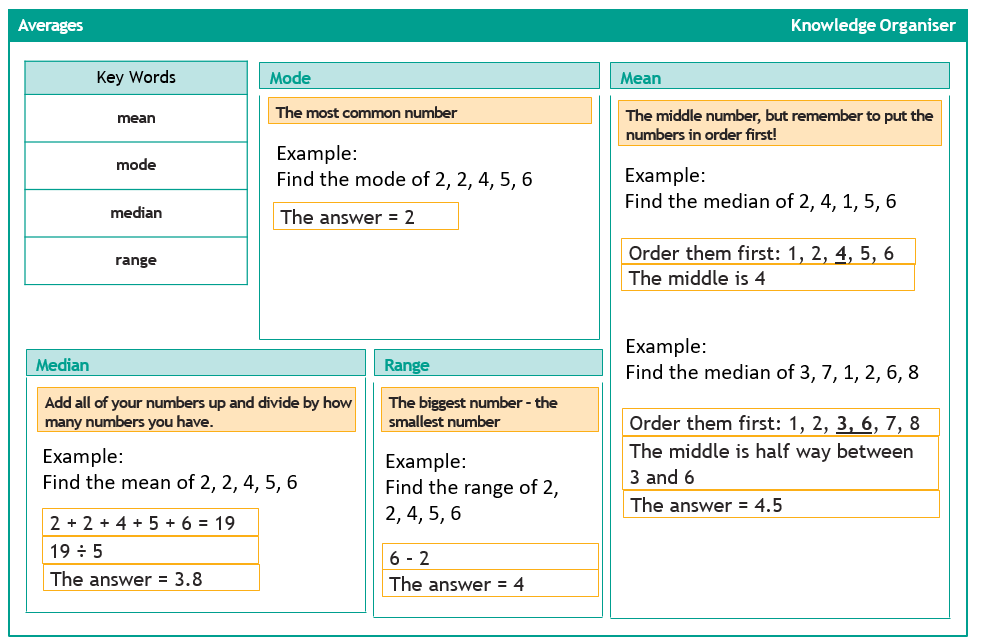 Averages